Структура корпоративної культури
Фактори впливу на формування корпоративної культури
______________________________________________________________

Принципи формування корпоративної культури
______________________________________________________________

Функціональна структура корпоративної культури
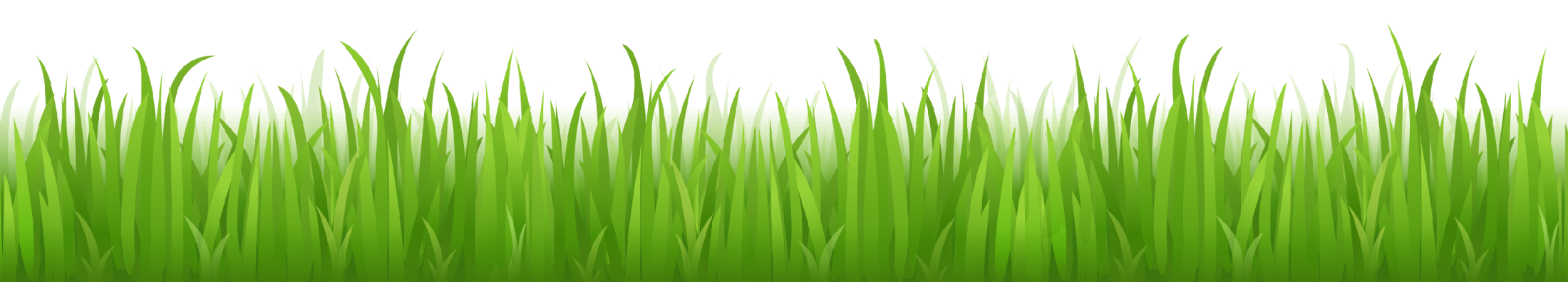 Факторами формування корпоративної культури є:
фактори сучасного стану суспільного розвитку;
_______________________________________
економічні процеси;
_______________________________________
 політичні процеси;
_______________________________________
інноваційні процеси;
_______________________________________
екологічний стан;
_______________________________________
посилення культурологічних тенденцій у суспільстві в цілому та економіці зокрема;
_______________________________________
внутрішній стан організації
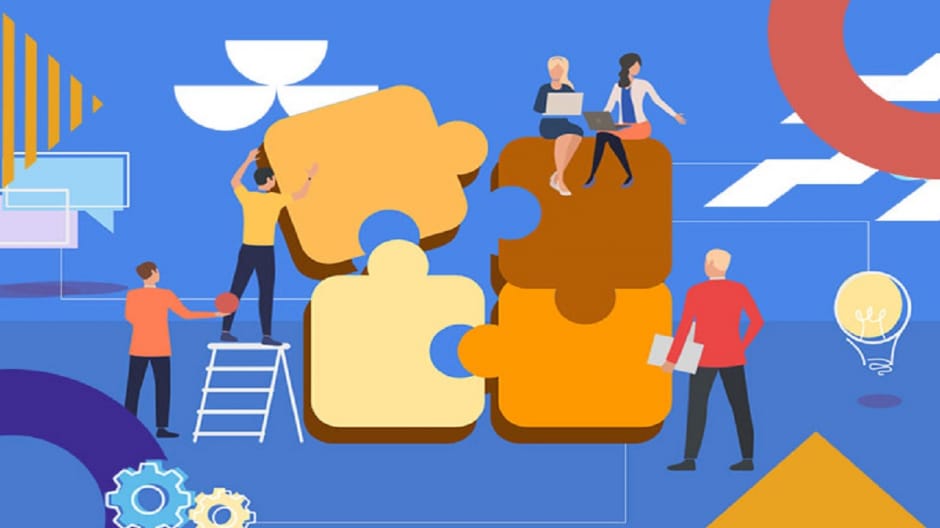 До основних принципів КК належать такі:
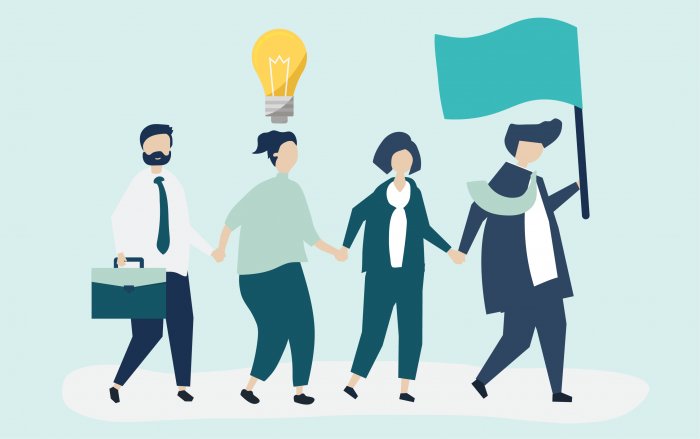 принцип усезагальності
___________________________
принцип апріорності
___________________________
принцип прозорості
___________________________
принцип системності
Ієрархія корпоративної культури – це...
відповідні рівні, ступені, на основі яких                       послідовно формується культура
__________________________________________________________________
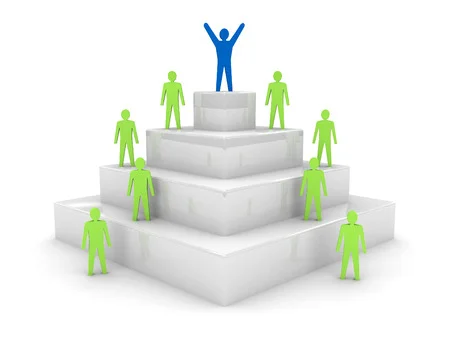 Структура Корпоративної Культури
Виділяють три рівні організаційної культури за Е. Шейном:
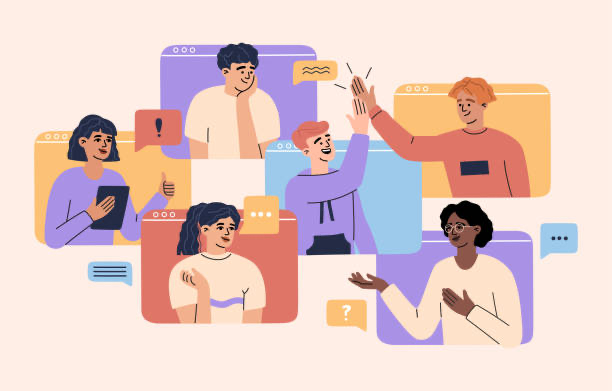 поверхневий 
(артефакти);
___________________________
підповерхневий 
(аксіологічний);
_____________________________________
глибинний.
Формальні та неформальні групи
формальна група – це структурний підрозділ організації,                             який створюється і регламентується керівництвом і офіційними правилами
__________________________________________________________________
культуру неформальної групи регламентувати складно, оскільки такі групи формуються за іншими правилами
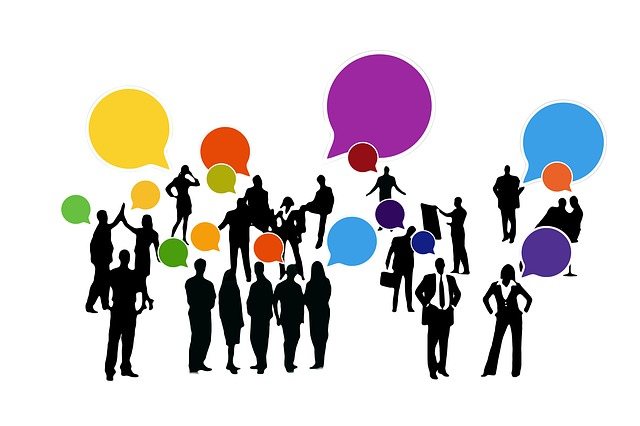 Правила за якими формуються неформальні групи:
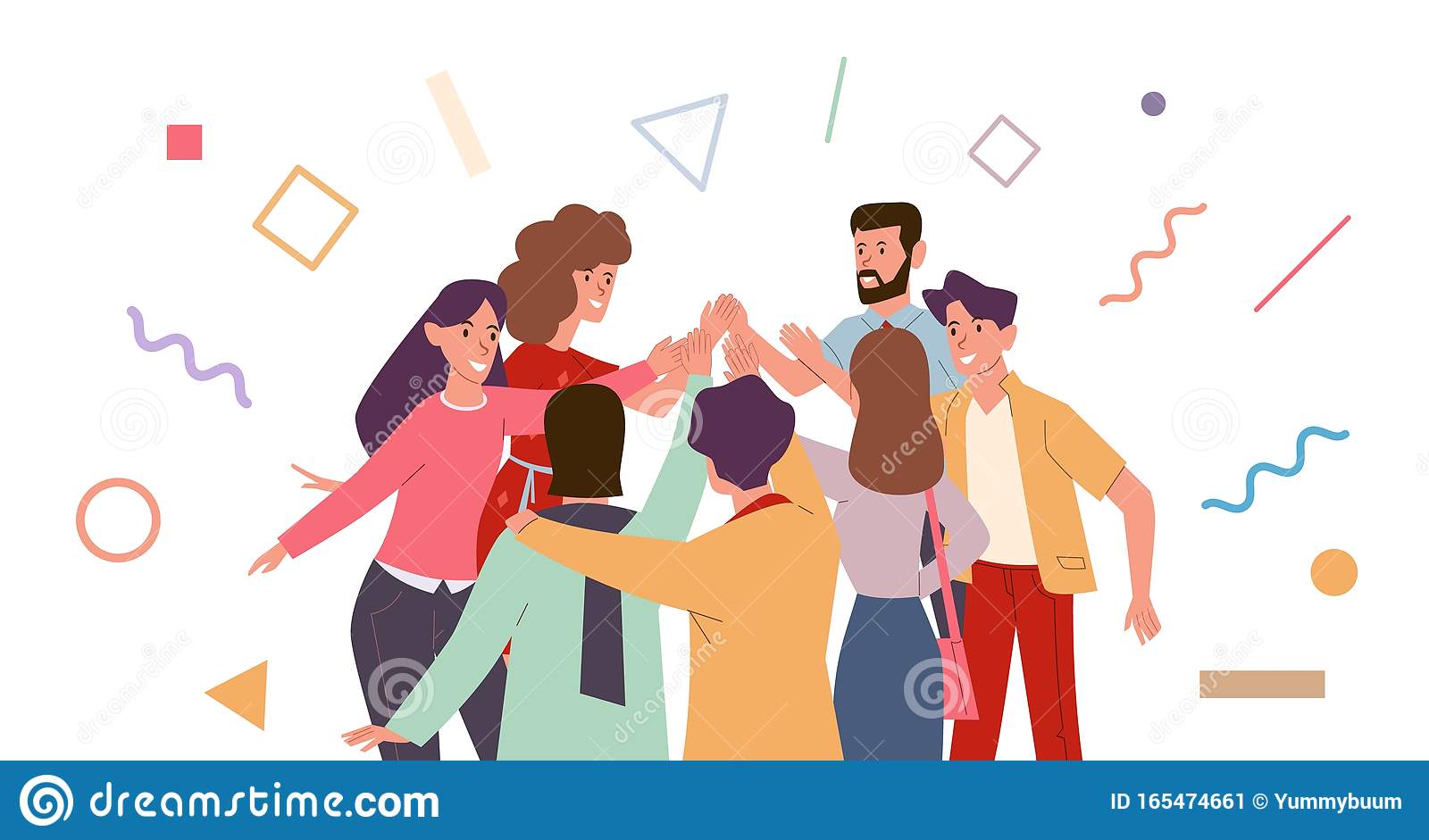 спільні інтереси
_________________________
симпатії;
_________________________
уподобання;
_________________________
спосіб мислення;
_________________________
захоплення тощо
Суб’єктивна та об’єктивна корпоративна культура
Суб’єктивна корпоративна культура передбачає, що всі працівники сприймають прийняті в організації цінності, норми, стандарти. 
____________________________________________________________________________
Об’єктивну корпоративну культуру здебільшого пов’язують з видимим оточенням організації, природними умовами, особливістю архітектури і дизайну будівлі підприємства, устаткуванням, меблями, комунікаціями, інфраструктурою, дорогами, стоянками, кафетеріями і т.д.
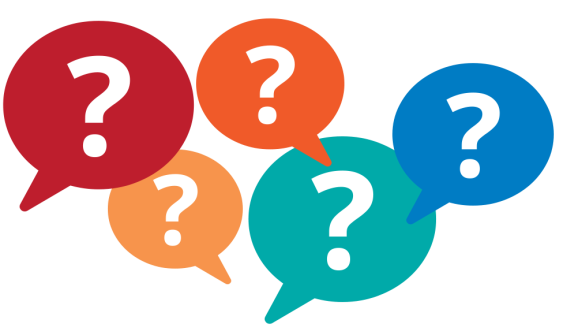 Види функціональної культури: